NATIONAL UNIVERSITY OF PUBLIC SERVICE
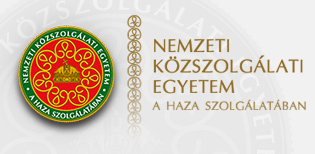 FACULTY OF INTERNATIONAL AND EUROPEAN STUDIES

Legal System of the EU and ECJ Case Law
Dr. Miklós Szirbik, LL.M.
Miklós Szirbik, Miklós Szirbik, Legal System of the EU
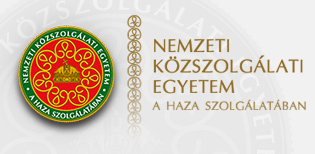 Infringement procedure
The Commission identifies possible infringements of EU law on the basis of its own investigations or following complaints from citizens, businesses or other stakeholders.
If the EU country concerned fails to communicate measures that fully transpose the provisions of directives, or doesn’t rectify the suspected violation of EU law, the Commission may launch a formal infringement procedure. The procedure follows a number of steps laid out in the EU treaties, each ending with a formal decision:
Szirbik, EU Jogrendszere
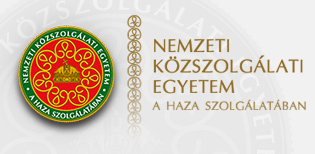 Infringement procedure
Legal Bais
Art. 4 EUT 4. cikke – loyal cooperation priciple;
Art. 17  EUT – tasks of EU Commission 
Art 258. TFEU / Art. 106a. EURATOM  – Infringement procedure
Miklós Szirbik, Miklós Szirbik, Legal System of the EU
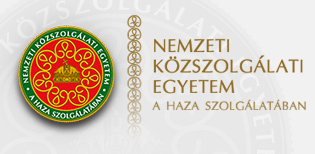 Formal procedure
1. Formal notice 
The Commission sends a letter of formal notice requesting further information to the country concerned, which must send a detailed reply within a specified period, usually 2 months.
Miklós Szirbik, Miklós Szirbik, Legal System of the EU
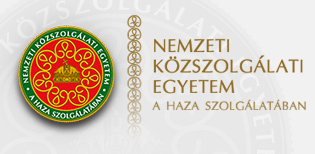 Formal procedure
2. Reasoned opinion
If the Commission concludes that the country is failing to fulfil its obligations under EU law, it may send a reasoned opinion: a formal request to comply with EU law. It explains why the Commission considers that the country is breaching EU law. It also requests that the country inform the Commission of the measures taken, within a specified period, usually 2 months.
Miklós Szirbik, Miklós Szirbik, Legal System of the EU
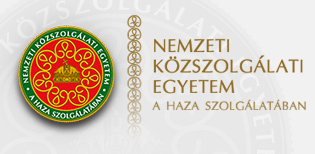 Formal procedure
3. Court of Justice
If the country still doesn't comply, the Commission may decide to refer the matter to the Court of Justice. Most cases are settled before being referred to the court.
Miklós Szirbik, Miklós Szirbik, Legal System of the EU
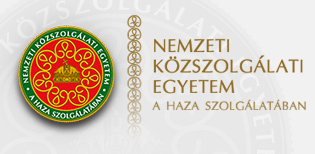 Formal procedure
4. Penalties upon initiative of the Commission issued by the Court
If an EU country fails to communicate measures that implement the provisions of a directive in time, the Commission may ask the court to impose penalties.
Miklós Szirbik, Miklós Szirbik, Legal System of the EU
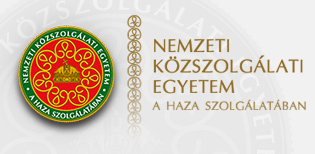 Formal procedure
5. Court judgment
If the court finds that a country has breached EU law, the national authorities must take action to comply with the Court judgment.
Miklós Szirbik, Miklós Szirbik, Legal System of the EU
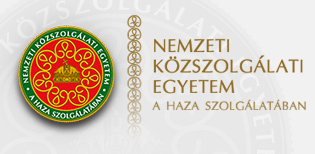 Non-compliance with a court decision
If, despite the court's judgment, the country still doesn't rectify the situation, the Commission may refer the country back to the court.

Financial penalties
When referring an EU country to the court for the second time, the Commission proposes that the court impose financial penalties, which can be either a lump sum and/or a daily payment.
Miklós Szirbik, Miklós Szirbik, Legal System of the EU
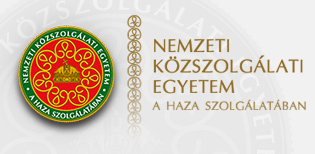 Financial penalties
The above mentioned penalties are calculated taking into account:
the importance of the rules breached and the impact of the infringement on general and particular interests
the period the EU law has not been applied
the country's ability to pay, ensuring that the fines have a deterrent effect
The amount proposed by the Commission can be changed by the court in its ruling.
Miklós Szirbik, Miklós Szirbik, Legal System of the EU
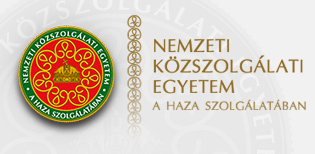 COMMUNICATION FROM THE COMMISSION
Modification of the calculation method for lump sum payments and daily penalty payments proposed by the Commission in infringements proceedings before the Court of Justice of the European Union
(2019/C 70/01)
https://eur-lex.europa.eu/legal-content/EN/TXT/?uri=uriserv%3AOJ.C_.2019.070.01.0001.01.ENG
Miklós Szirbik, Miklós Szirbik, Legal System of the EU
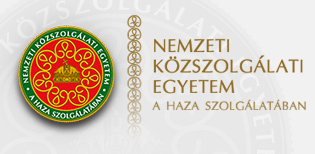 Financial sanctions 
Under the Treaty on the Functioning of the European Union (TFEU), when the Commission refers a Member State to the Court of Justice of the European Union for having infringed EU law, the Court may impose financial sanctions in two situations:

1. When the Court has ruled that a Member State infringing EU law has not yet complied with an earlier judgment finding that infringement (Article 260(2) TFEU);


2. When a Member State has failed to fulfil its obligation to notify measures transposing a Directive adopted under a legislative procedure (Article 260(3) TFEU).
Miklós Szirbik, Miklós Szirbik, Legal System of the EU
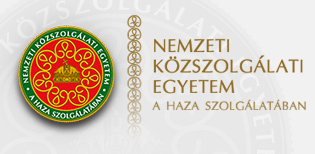 Financial sanctions 
Since 1997 and as set out in successive Communications, it has applied an approach which reflects both the capacity to pay of the Member State concerned, and its institutional weight. This is applied through what is known as the ‘n-factor’. This combines with other factors — the seriousness of the infringement, and its duration — in the Commission's calculation of a proposed sanction. Until now, the n-factor has been calculated with reference to the gross domestic product (GDP) of a Member State, and the number of votes allocated to it in the Council.
Miklós Szirbik, Miklós Szirbik, Legal System of the EU
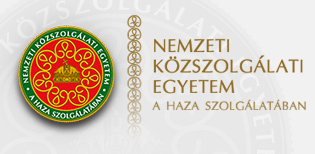 Financial sanctions 
The Court of Justice has recently established that the Council voting rules can no longer be used for this purpose. Consequently, it would rely on the Member States' GDP as predominant factor.
The Commission has always considered that sanctions need both to act as a deterrent, and to be proportionate, and the proposals it makes to the Court for its final decision should already reflect this need. The combination of a Member State's capacity to pay and its institutional weight provided this balance. Use of GDP alone would upset this equilibrium, as it would exclusively reflect the economic dimension of Member States. It would have very different impacts for different Member States and in particular suggest a substantial increase in the amounts of the proposed sanctions for more than a third of the Member States. The Commission therefore considers that the n-factor should continue to reflect both GDP and institutional weight.
Miklós Szirbik, Miklós Szirbik, Legal System of the EU
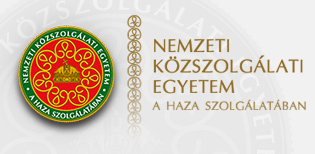 Financial sanctions 
Given the Court's judgment, a new reflection of institutional weight to be used in the calculation of financial sanctions is needed. In order to maintain the balance between the capacity to pay and the institutional weight of a Member State, the Commission will calculate the n-factor on the basis of two elements: GDP, and the number of seats for representatives in the European Parliament allocated to each Member State. The Commission considers that this is the most appropriate reflection of institutional weight of Member States available today in the EU Treaties.
Miklós Szirbik, Miklós Szirbik, Legal System of the EU
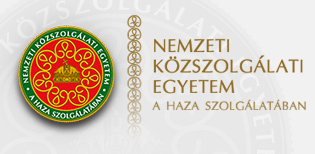 Financial sanctions 
The respective standard flat-rate amounts used for calculating the daily penalty payments and the lump sum payments are consequently adjusted as follows:

Standard flat-rate amount for daily penalty payments: EUR 690 × 4,5 = EUR 3 105;

Standard flat-rate amount for lump sum payments: EUR 230 × 4,5 = EUR 1 035.
Following the same logic, the current reference minimum lump sum amount of 571 000 EUR will also be multiplied by the new n-factor to calculate the minimum lump sum amount for each Member State. In order to ensure that the amounts proposed are proportionate and sufficiently deterring, that amount will also be multiplied by the adjustment factor: EUR 571 000 × 4,5 = EUR 2 569 500. These amounts will be revised annually, in line with inflation.
Miklós Szirbik, Miklós Szirbik, Legal System of the EU
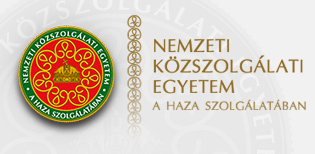 Financial sanctions
See full list of countries here:  https://eur-lex.europa.eu/legal-content/EN/TXT/?uri=uriserv%3AOJ.C_.2019.070.01.0001.01.ENG
Thank you for your attention!